Quick Review for E12-11-007 


Asymmetries in SIDIS (e, e’π±)
on a Long. Pol. 3He Target
For SoLID Collaboration Meeting
Spokespersons
Jian-Ping Chen (JLab)
Jin Huang  (MIT)
Yi Qiang (JLab)
Wenbiao Yan (USTC, China)
[Speaker Notes: ! One of the leading group will be China institute … 
! Slow down for important points
! Say: China institute in Spokes person. Play major role

+ FFs. Harut talk BNL
+ Naomi talk for animation]
Overview
Azimuthal Asym. in SIDIS π± production
longitudinally polarized 3He target
SoLID spectrometer (Same setup as E12-10-006)
High precision, Multi-dimensional mapping ofAUL, ALT , ALL for neutron
To study
Quark spin-orbit correlations through “worm-gear” TMD PDFs
Beam requests 
35 PAC days of 11GeV and 8.8GeV Beam, 15uA
Beam pol. = 85%, same for E12-10-006
Jin Huang <jinhuang@jlab.org>
SoLID Collaboration Meeting
2
[Speaker Notes: ! Introduce related experiments, He-3]
Major Setup Difference
Comparing to PVDIS (same for 12GeV Transversity)
SIDIS SoLID detector package
Reconfiguration for the forward region
Add large angle electron detection
Polarized He-3 Target
Achieved performance quoted
Comparing to 12GeV Transversity
Longitudinal polarization of He-3 target
Already used in 6GeV program: Target support both Longitudinal & Transverse polarization
Polarized beam is important for both experiment
Standard Hall A pol. already satisfy requirement
SoLID
e’
11/8.8GeV
CEBAF Beam
P
3He
π±
Polarimetry:
Moller & Compton
Beam
Helicity
Target
Spin
Jin Huang <jinhuang@jlab.org>
SoLID Collaboration Meeting
3
Transverse Momentum Dependent (TMD) Parton Distributions
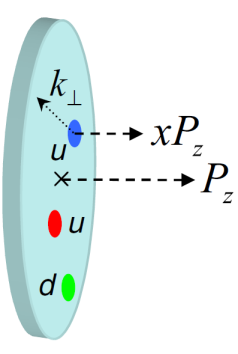 TMD PDFs link 
Intrinsic motion of partons 
Parton spin
Spin of the nucleon
Multi-Dimension structure
Probes orbital motion of quarks
A new phase of study, fast developing field
Great advance in theories (factorization, models, Lattice ...)
Not sys. studied until recent years
Semi-Inclusive DIS (SIDIS): HERMES, COMPASS, Jlab-6GeV, ...
p-p(p_bar) process : FNAL, BNL, ...
in DIS
Nucleon -> Plate
L ≠? 0
→Transverse motion
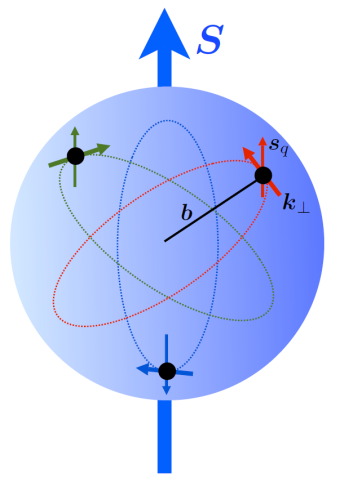 Jin Huang <jinhuang@jlab.org>
SoLID Collaboration Meeting
4
[Speaker Notes: ! Read experiment names

 A crucial innovation in this new phase of investigation of the fundamental structure of matter is looking at, and studying, physical observables which are sensitive to the transverse structure of the nucleon. This information is encoded in the so-called Transverse Momentum Dependent partonic Distributions or TMDs, which link the intrinsic motion of partons to their spin and the spin of the parent nucleon. 
 TMDs can be used to construct a three-dimensional picture of partons inside hadrons in momentum space and may be related to the orbital angular momentum of partons. Here is a naïve picture why OAM and TMD are correlated: in DIS, since the momentum transfer is large, nucleon contracts into a pancake. However, on the transverse plane, which is perpendicular to that of virtual photon momentum transfer, transverse motion of the quark is conserved. Therefore if quark carries OAM in side this polarized nucleon, transverse momentum will be non-zero.
 Therefore TMD opened a new phase of study. There was few studies of TMD until a decade ago. But this field are fast developing in both theory and experimental ways ...]
Nucleon Spin
Leading-Twist TMD PDFs
Quark Spin
h1 =
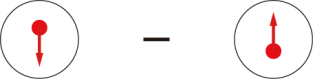 Boer-Mulders
f1 =
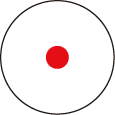 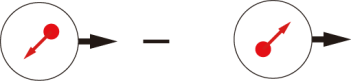 h1L =
Worm Gear
(Kotzinian-Mulders)
Helicity
g1 =
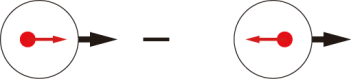 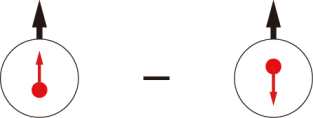 h1 =
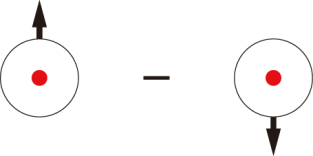 Transversity
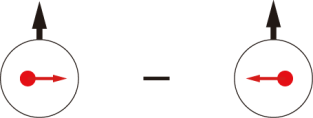 f 1T =
g1T  =
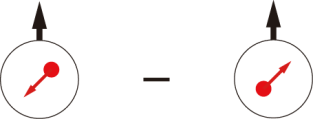 h1T =
Sivers
Worm Gear
Pretzelosity
: This proposal, T-even
Jin Huang <jinhuang@jlab.org>
SoLID Collaboration Meeting
5
[Speaker Notes: ! TMD helicity distribution
! He-3 experiments on Sivers… has been approved/ CA
! Boer-Mulders approved in Hall B.
! Say Sivers and BM are T-odd]
“Worm-Gear” Functions
h1L⊥(1)
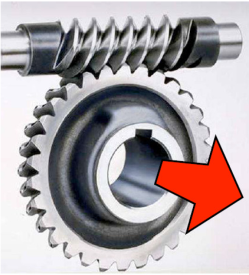 Leading twist TMD PDFs
Dominated by real part of interference between L=0 (S) and L=1 (P) states
Imaginary part -> Boer-Mulders effect, Sivers effect
No GPD correspondence
a genuine sign of intrinsic transverse motion
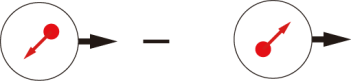 P-D int.
h1L =
S-P int.
Worm Gear
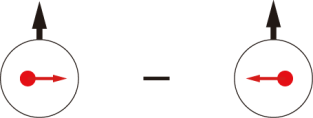 g1T  =
Light-Cone CQM by B. Pasquini 
B.P., Cazzaniga, Boffi, PRD78, 2008
Jin Huang <jinhuang@jlab.org>
SoLID Collaboration Meeting
6
[Speaker Notes: ! Say Boer-Mulders, Sivers measured, complementary picture]
Lattice Calculations
So far using simplified straight gauge links 
“Worm-gear” TMDs → dipole shift @ Trans Mom.
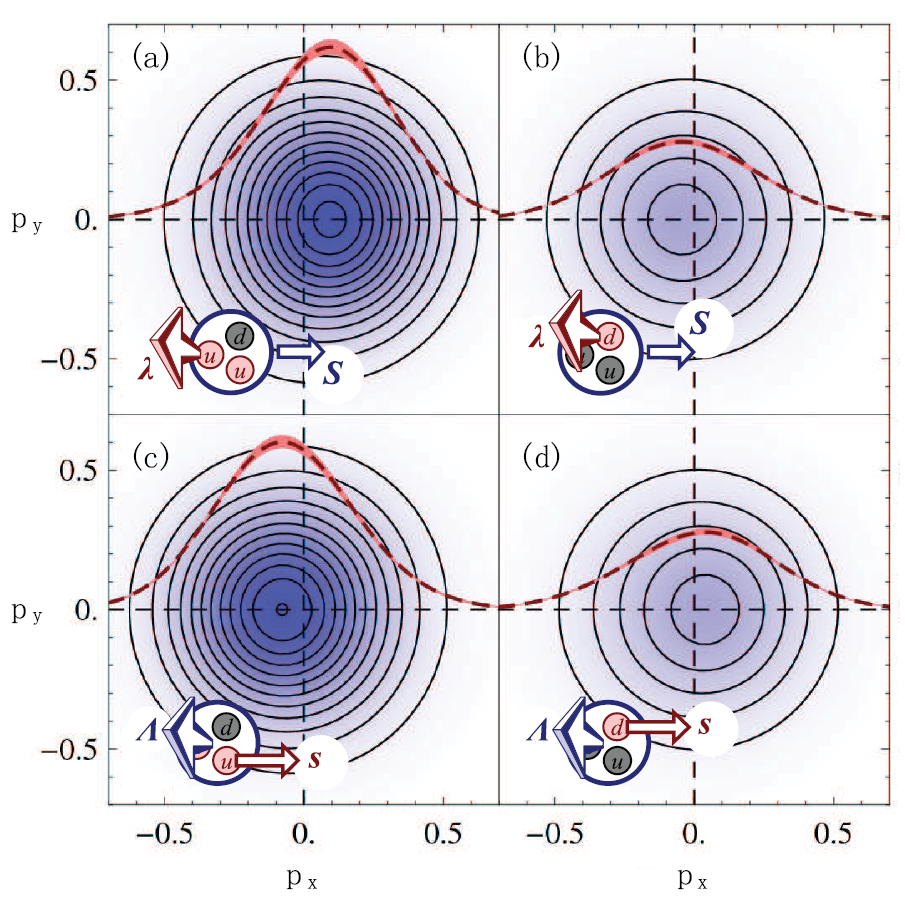 B. Musch, et. al. arXiv:0908.1283; 1011.1213, mπ~500GeV
d
u
Spin: Nucleon (T), Quark (L)
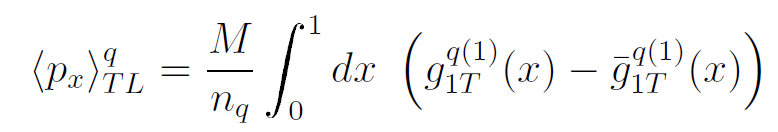 u
d
Spin: Nucleon (L), Quark (T)
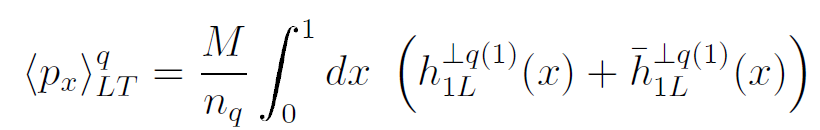 -
Jin Huang <jinhuang@jlab.org>
SoLID Collaboration Meeting
7
[Speaker Notes: Prepare to answer questions, back up slides]
Model Predictions
Generic features of model predictions:
max @ valence x region
~ a few percent w.r.t. unpolarized f1
u & d quarks take opposite signs
h1L =? -g1T 
Supported by many models and favored by current Lattice
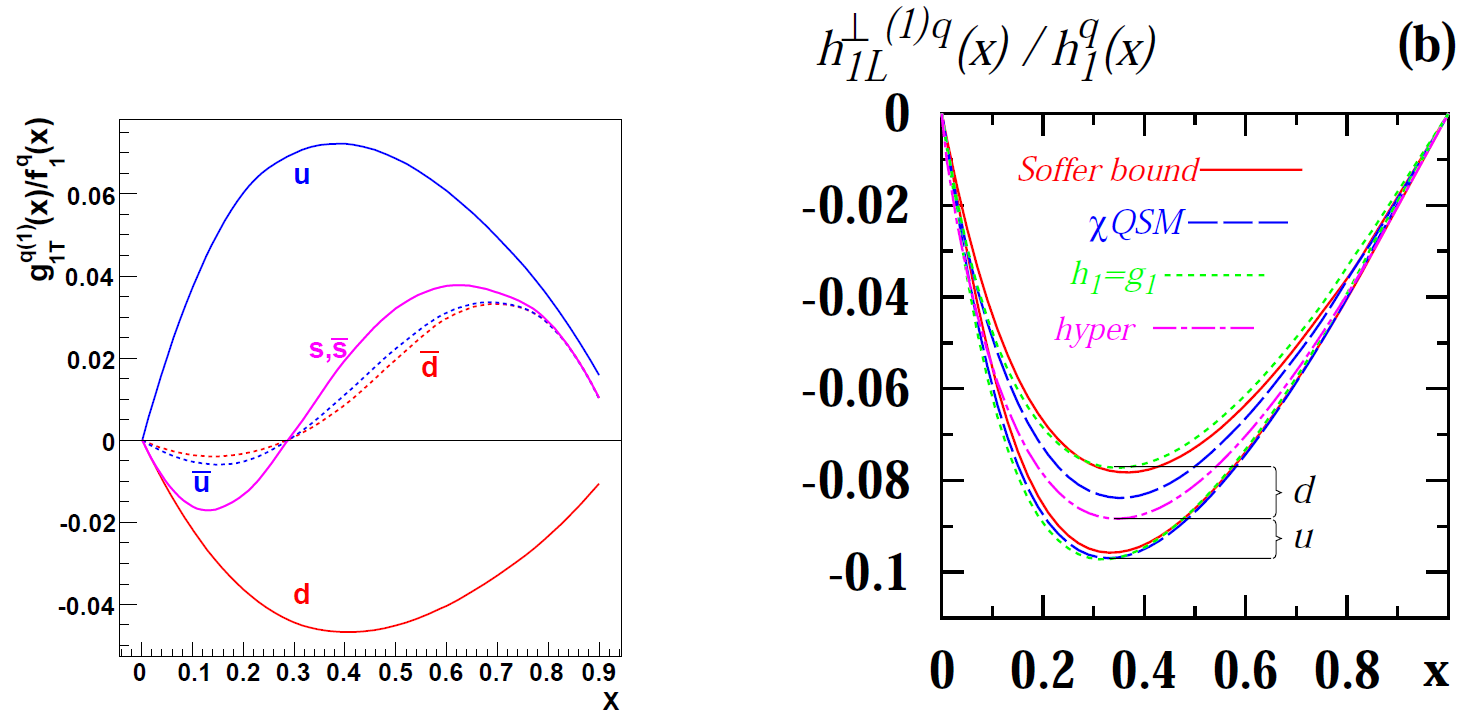 Kotzinian, PRD73, 2006
Avakian, PRD77, 2008
Jin Huang <jinhuang@jlab.org>
SoLID Collaboration Meeting
8
h1L = -g1T  favored (naively)This experiment: Test at identical kinematics
Flip Sign?
⊥u
g1Tu >?0
h1L <?0
d quark in neutron dominant ALT(n→π-)
u in proton dominant
ALT(n→π-)
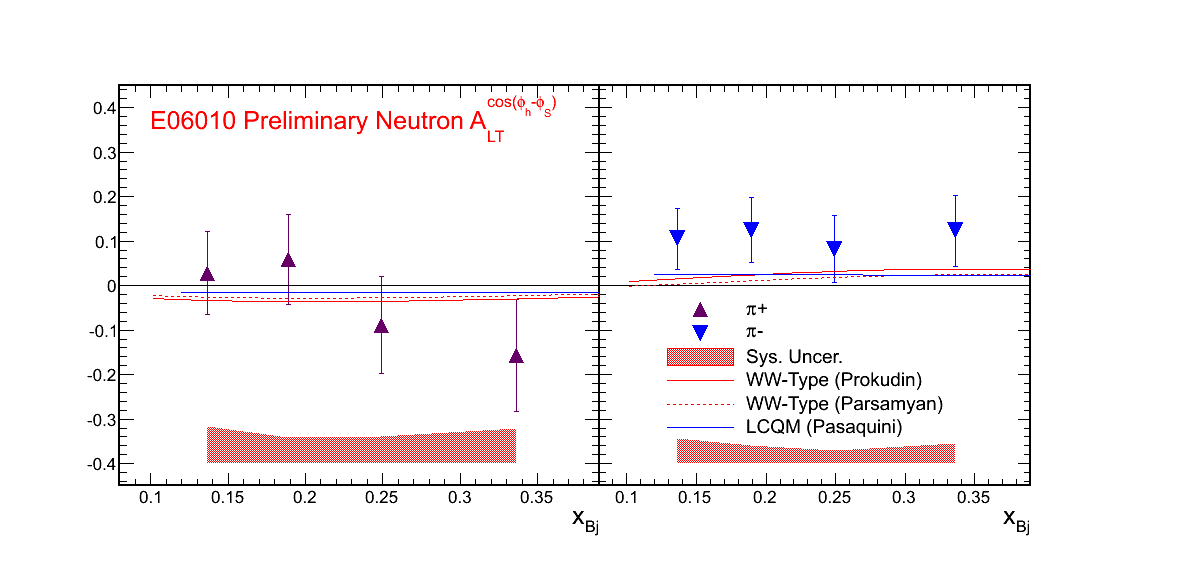 π-
π+
Hall A ALT on 3He
CLAS AUL on proton
Jin Huang <jinhuang@jlab.org>
SoLID Collaboration Meeting
9
[Speaker Notes: Need charge symmetry]
WW-type Approx.
“Worm-gear” TMDs → collinear PDFs through 
Lorentz Invariance Relations (LIR)
Wandzura-Wilczek (WW) approximation 
Assumptions: q-g correlation small, mq small
 
 

Test with collinear PDFs to probe q-g correlation
Indirect information on Transversity, h1
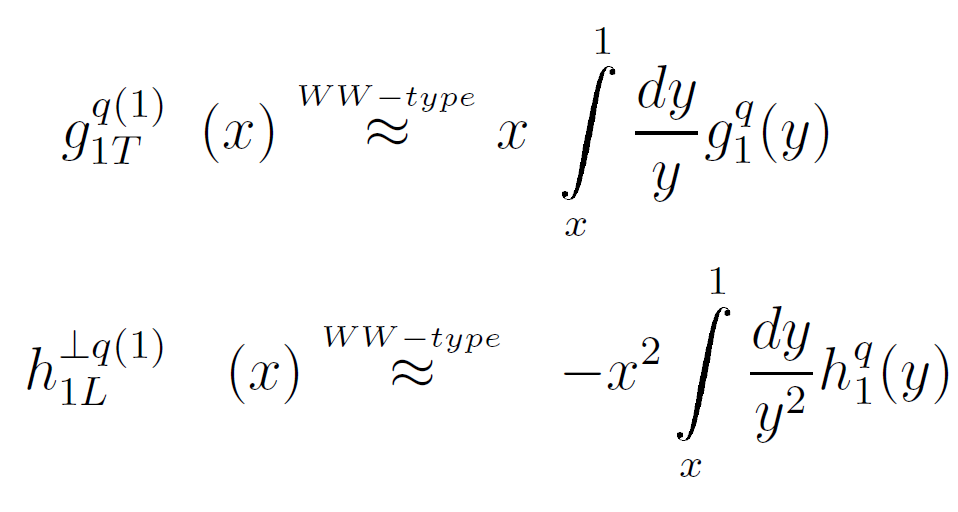 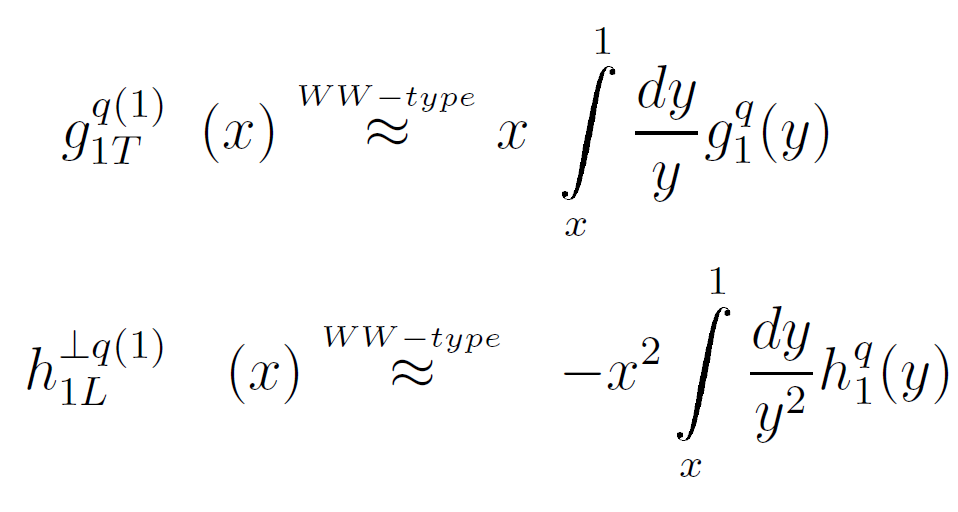 and
Jin Huang <jinhuang@jlab.org>
SoLID Collaboration Meeting
10
Semi-inclusive DIS (SIDIS)
k’
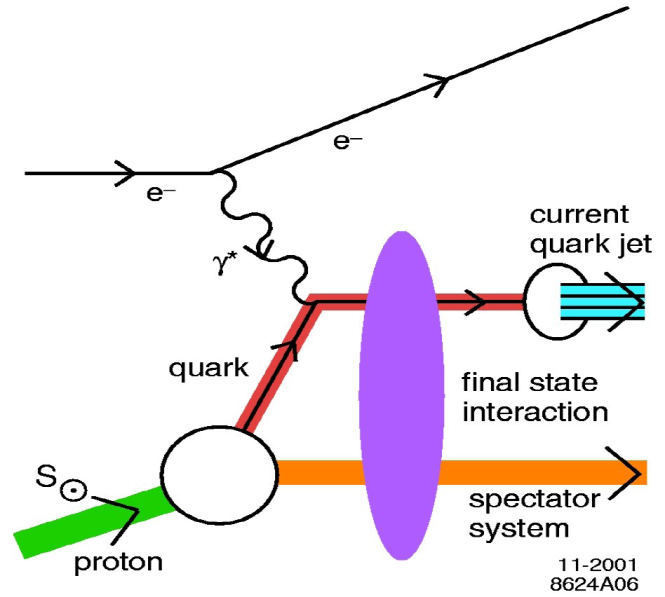 Access new TMDs not accessible in inclusive DIS (mquark=0)
Variables: x, q, Q2, z, W, W’
k
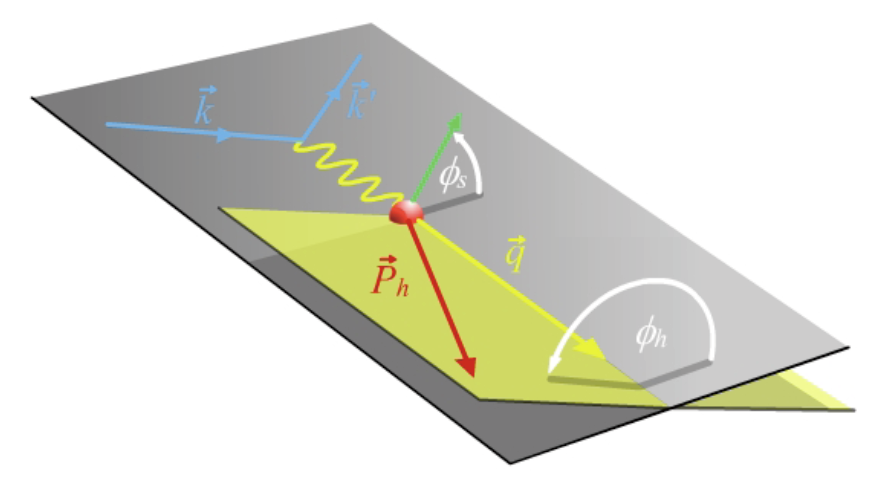 q, Q2
Ph/z
W
xP
Scattering Plane
W’
P
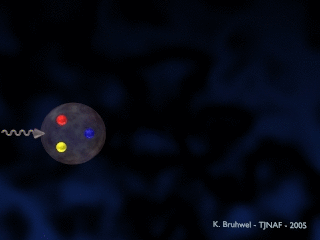 Jin Huang <jinhuang@jlab.org>
SoLID Collaboration Meeting
11
[Speaker Notes: ! SIDIS -> conv. PDF & FF

Introduction to DIS and its variables
 Introduction to azimuthal angle

 Factorized at Q^2>>p_T>>QCD scale]
SIDIS is Gold Mine for TMD
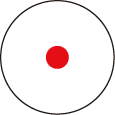 f1 =
h1 =
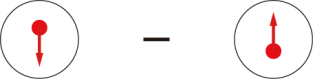 Boer-Mulder
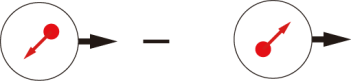 h1L =
Worm Gear
g1 =
Helicity
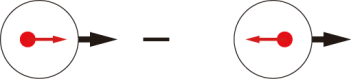 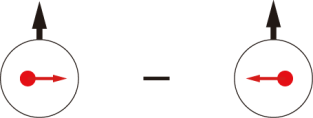 g1T  =
Worm Gear
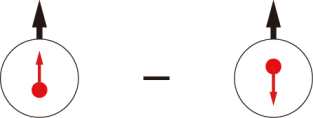 h1T =
Transversity
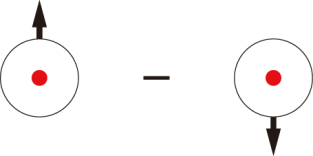 f 1T =
Sivers
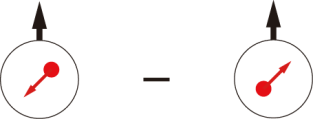 h1T =
Pretzelosity
SL, ST: Target Polarization;   le: Beam Polarization
Jin Huang <jinhuang@jlab.org>
SoLID Collaboration Meeting
12
[Speaker Notes: TMDs could be accessed through cross sections of SIDIS. Each TMD is related with a term of characteristic target-beam spin combinations and angular modulation.

TO BE simplified]
Observables
Systematic uncertainty improved with
 Fast spin/helicity flips
 Large & Symmetric acceptance
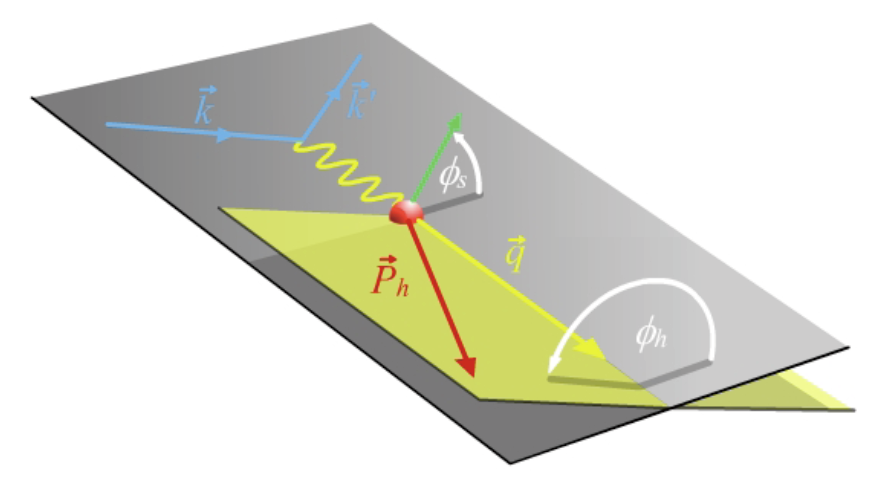 AUL →h1L
ALT →g1T
Double Spin Asymmetry:
Single Beam Asymmetry:
Scattering Plane
Target
Spin
e’
n
e
e’
X
n
e
π
Target
Spin
X
π
Beam
Helicity
Φh coverage is important
13
Existing data
AUL  (→ h1L) 
No neutron data to date
Proton (HERMES, CLAS)
Deuteron (COMPASS, HERMES)
ALT  (→ g1T) 
First Neutron ALT:6GeV Transversity
Deuteron ALT: COMPASS
New proton datareported in Apr
New: HERMES Proton ALT
 Pappalardo, DIS2011
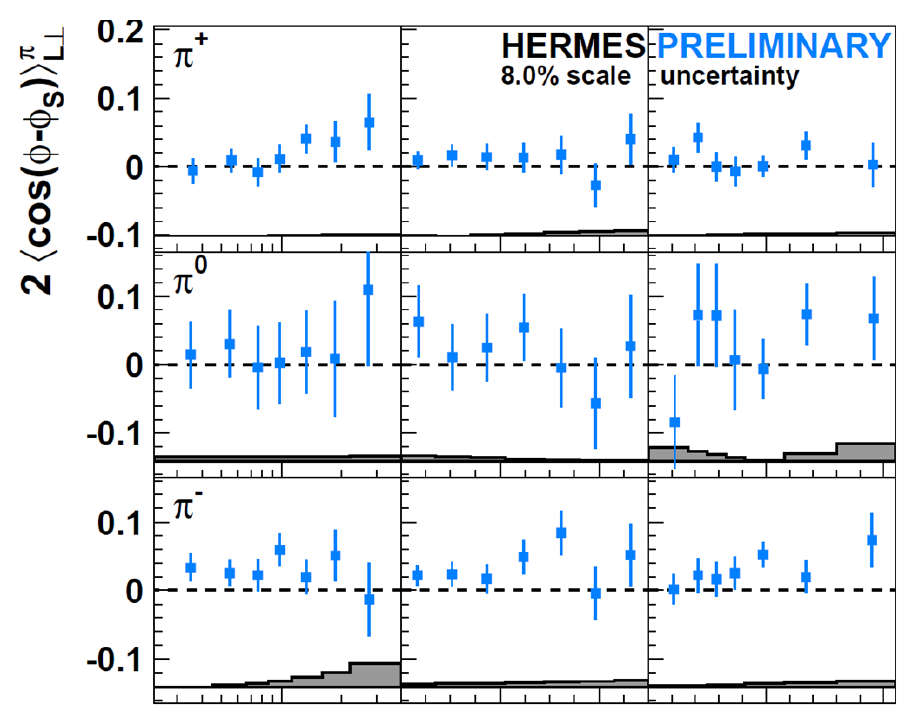 Jin Huang <jinhuang@jlab.org>
SoLID Collaboration Meeting
14
Data Projection/AUL (Partial)
Projection of a single Q2-z bin for π+ (35 PAC day)
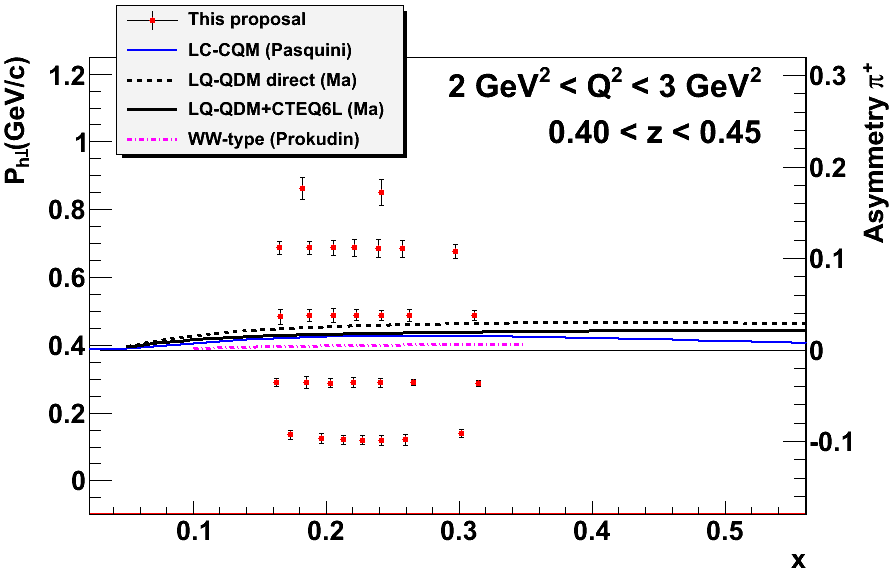 Center of points:
Scale for error bars:
Jin Huang <jinhuang@jlab.org>
SoLID Collaboration Meeting
15
[Speaker Notes: + bound]
>1000 bins: critical for studying multi-D structure
z= 0.3~0.7
Ph⊥ (GeV/c)
Scale for error bars : π+ AUL
Q2 = 1~8 GeV2
xbj
Jin Huang <jinhuang@jlab.org>
SoLID Collaboration Meeting
16
[Speaker Notes: ! Slow]
pT Dep. Helicity Distribution
DSA on long. pol. 3He, ALL → helicity g1(x,pT)
Contribute to global analysis
Quark flavor tagged by detected meson
Significantly reduce uncertainty on Δd 


pT dependency of ALL 
flavor dep. of pT width~ different OAM of quarksarXiv:0705.1553
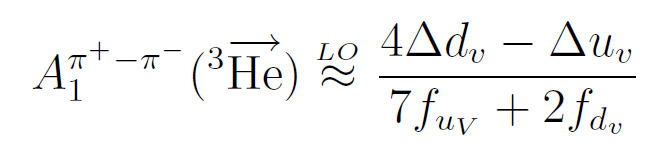 CLAS proton ALL , arXiv:1003.4549
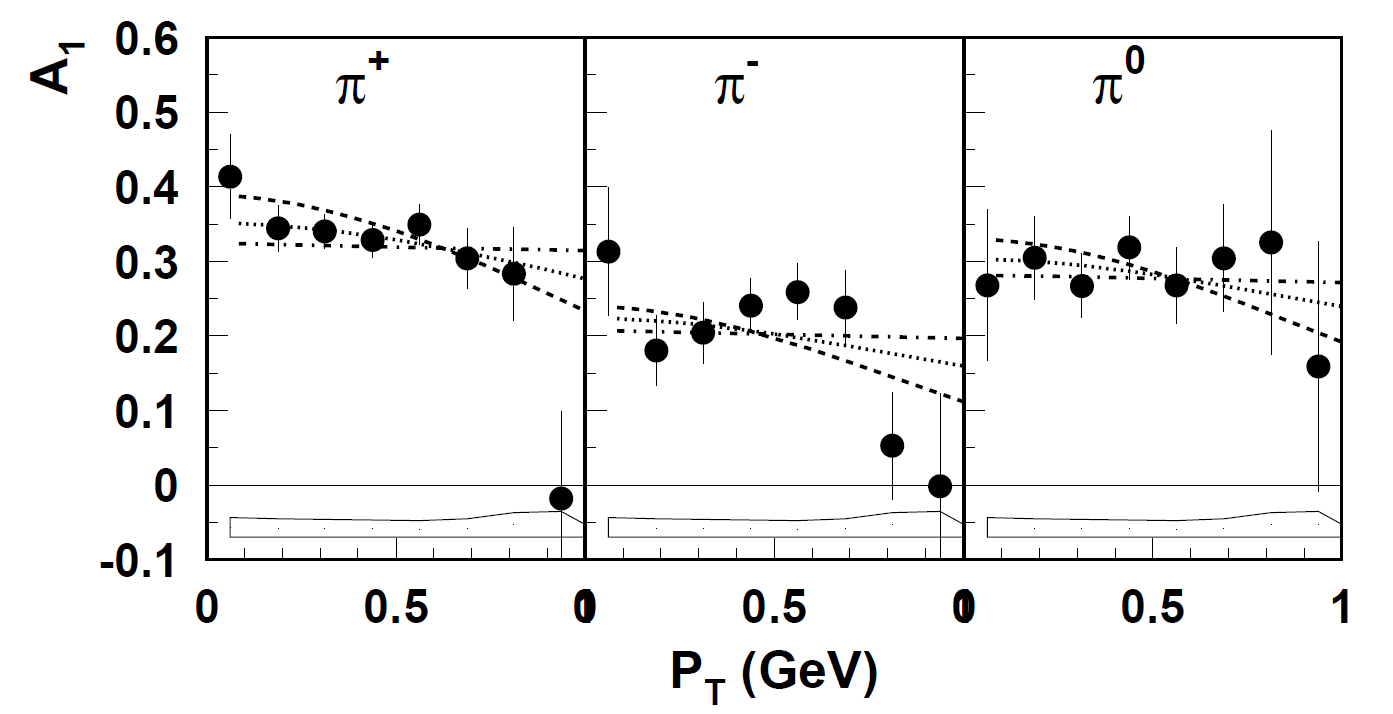 Jin Huang <jinhuang@jlab.org>
SoLID Collaboration Meeting
17
Conclusion
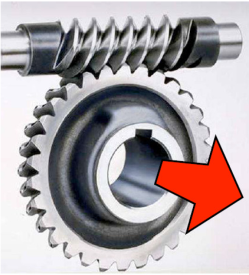 SIDIS charged pion productionultimate precision 4D mapping of asym.
Extraction of novel TMDs 
AUL →h1L 
ALT →g1T
ALL →g1L : pT dep. helicity distribution, Δd 
Major role in worldwide efforts 
Spin-orbit effects & 3D structure of nucleon
Long. pol. 3He target + SoLID
35-day pol. beam
“worm-gear” distribution, Re[(L=0)q × (L=1)q]
Jin Huang <jinhuang@jlab.org>
SoLID Collaboration Meeting
18
[Speaker Notes: + icon
! 12GeV project]
Proposal Update
Slides1: Summarize physics case
Introducing from spin problem
“worm-gear” distribution, Re[(L=0)q × (L=1)q]
Feature of setup
polarized beam, long. polarized target
35PAC day for a meaningful measurement of small h1L
Slides2: More details
Lattice calculation
Model prediction, testing h1L =? -g1T 
WW-relations, connection to g1, h1
One/two slides on technical progress
Jin Huang <jinhuang@jlab.org>
SoLID Collaboration Meeting
19